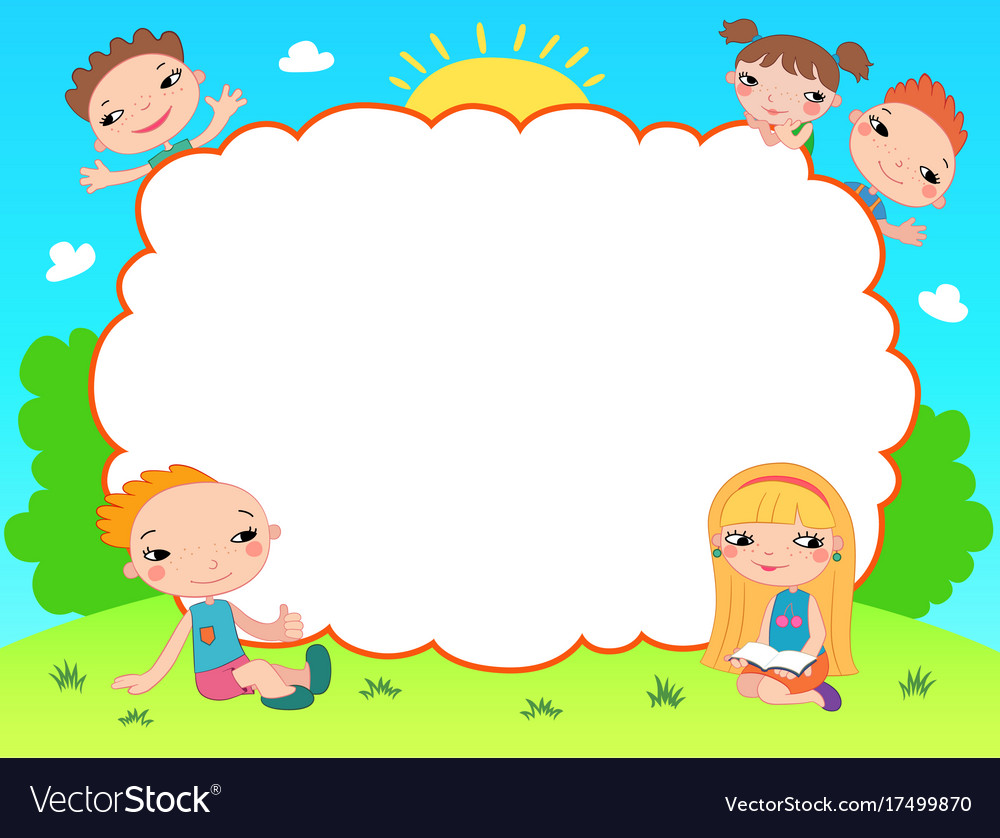 CHÀO MỪNG CÁC CON ĐẾN VỚI TIẾT TOÁN
Ngộ Không thật
Ngộ Không giả
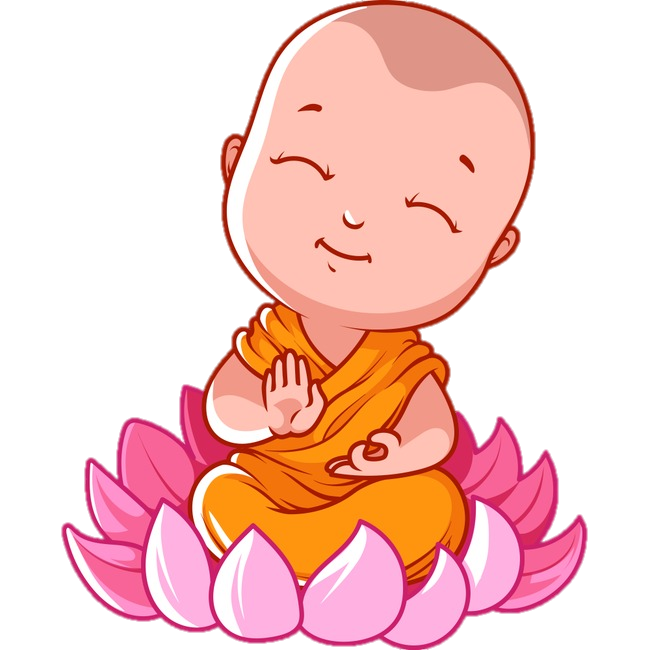 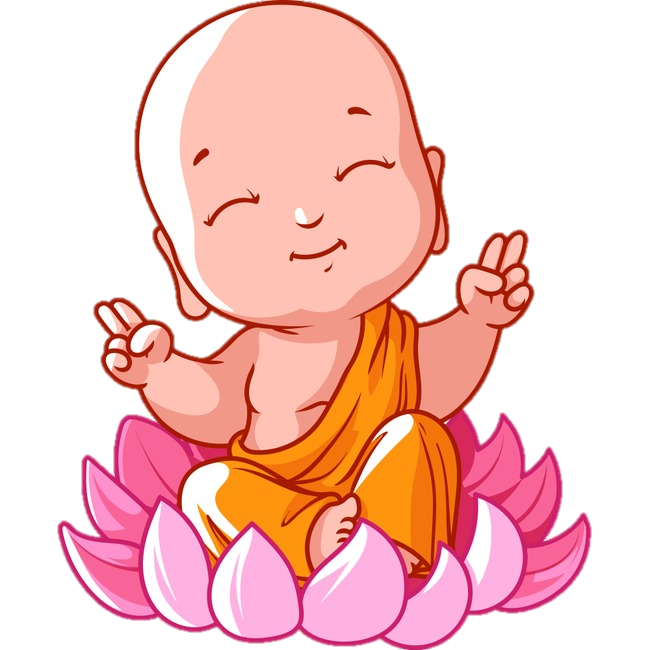 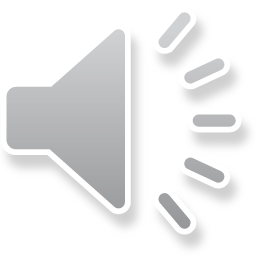 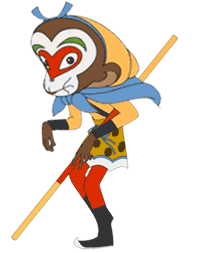 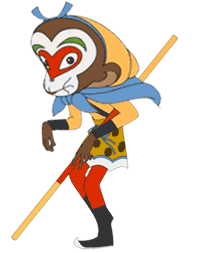 Có bao nhiêu ô tô?
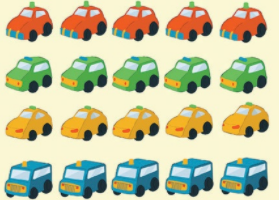 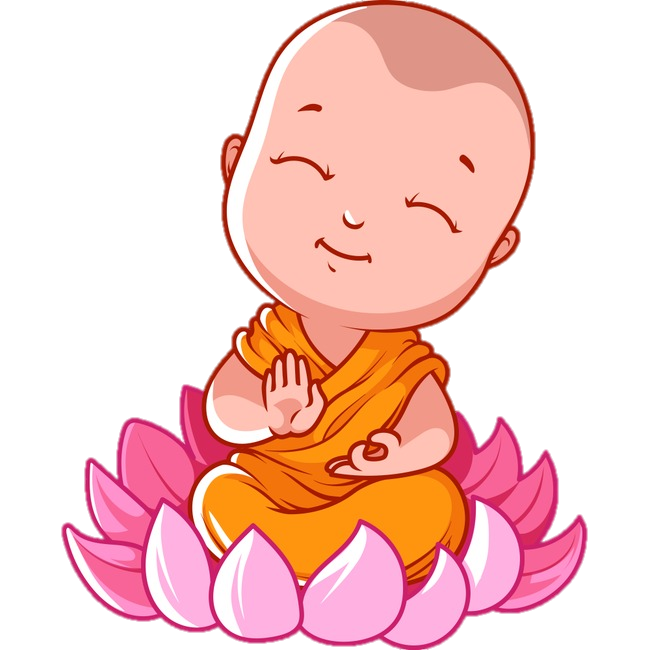 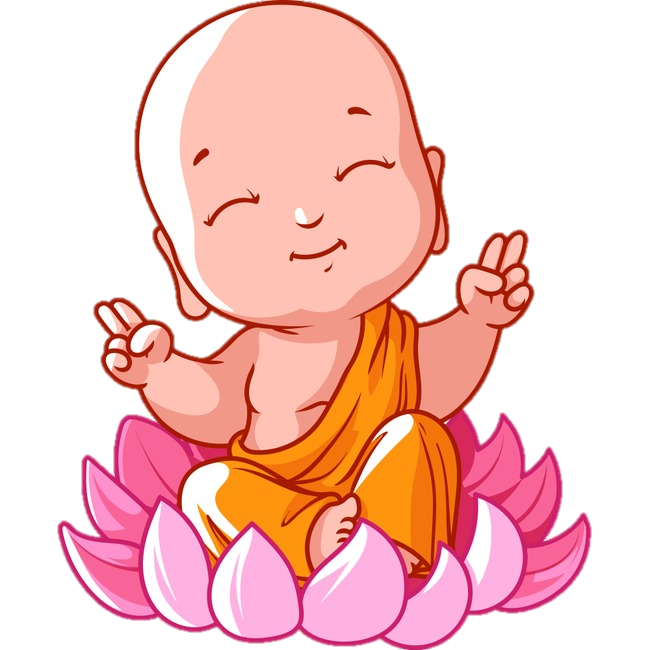 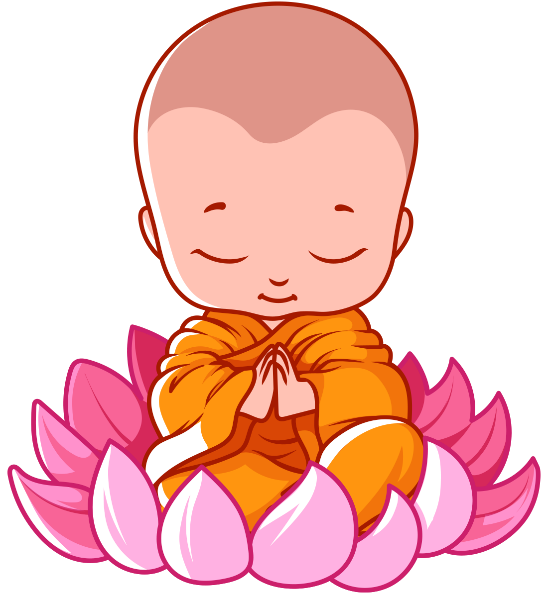 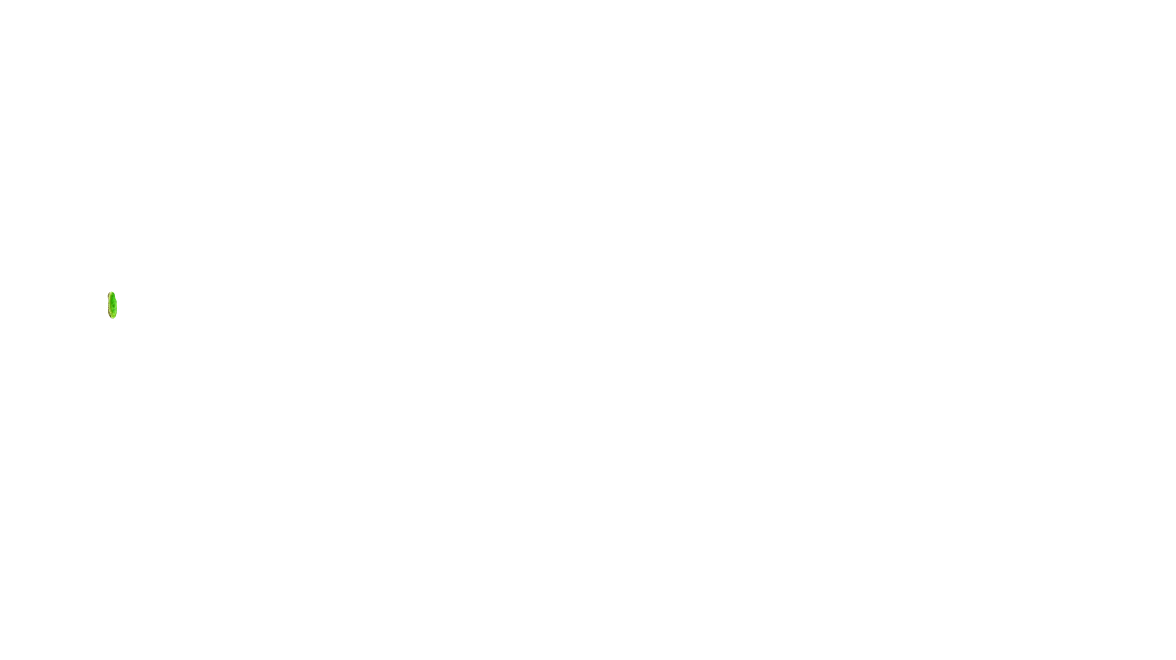 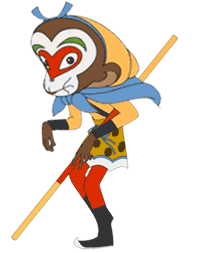 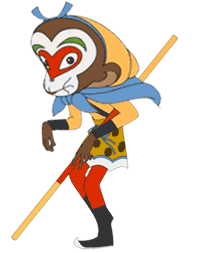 CHỌN SAI RỒI BỌN TA ĐI ĐÁNH TIẾP ĐÂY
A. 20
B. 30
Có bao nhiêu con búp bê
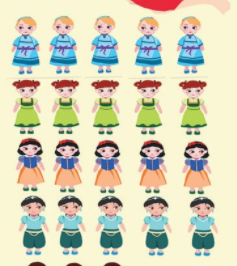 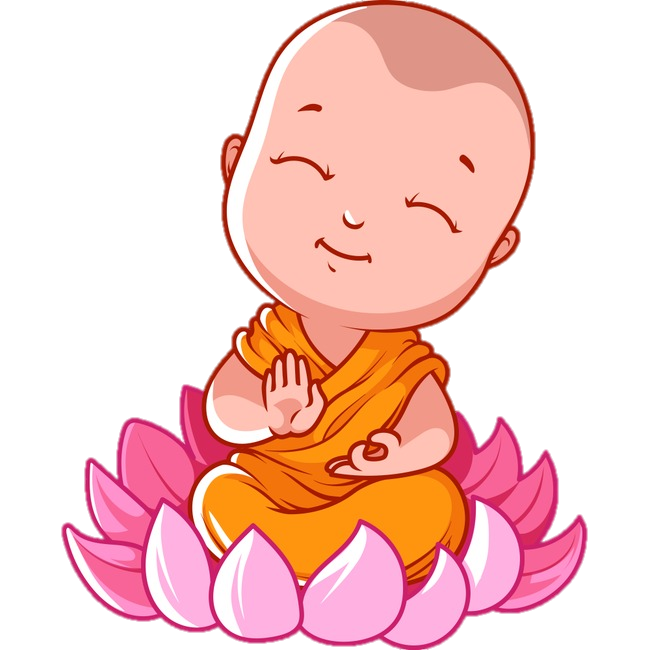 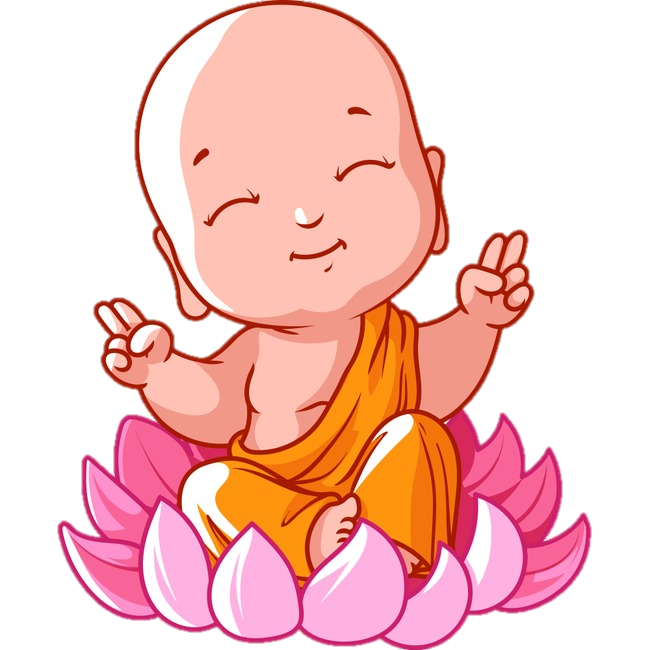 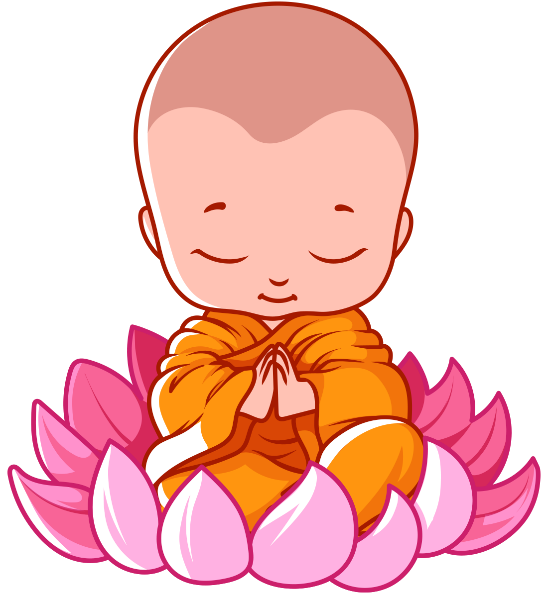 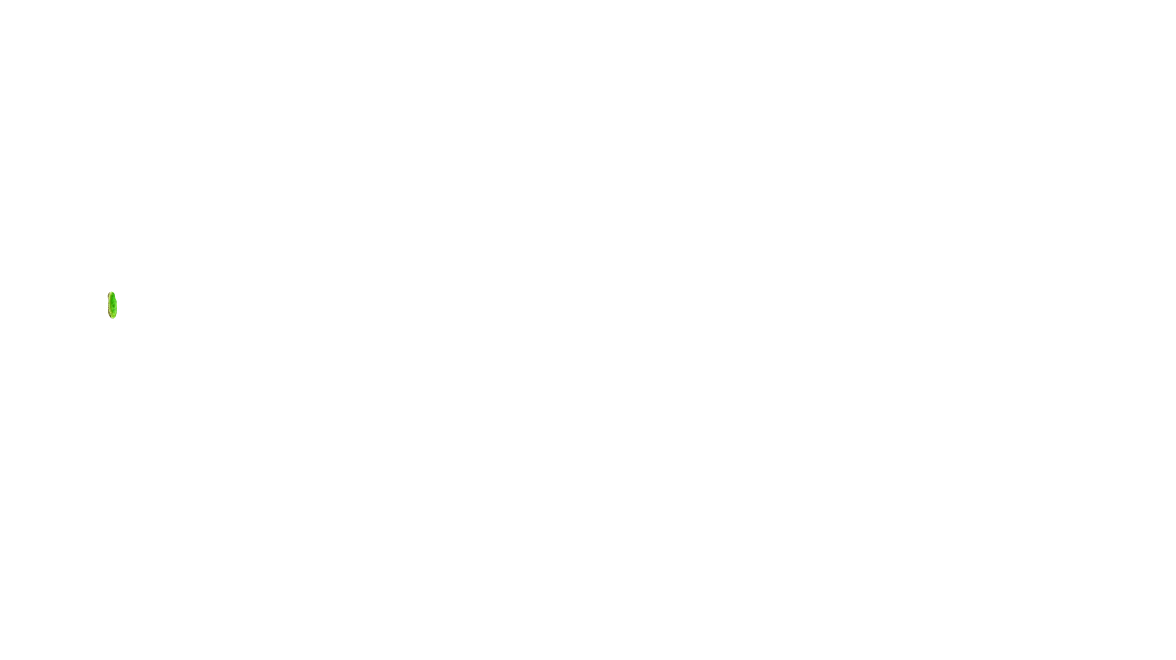 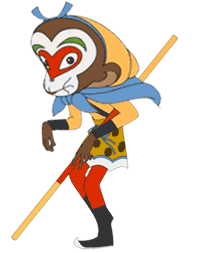 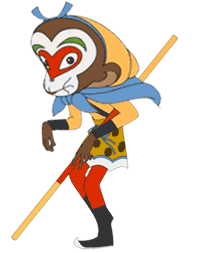 CHỌN SAI RỒI BỌN TA ĐI ĐÁNH TIẾP ĐÂY
A. 30
B. 20
Số tiếp theo là số bao nhiêu?
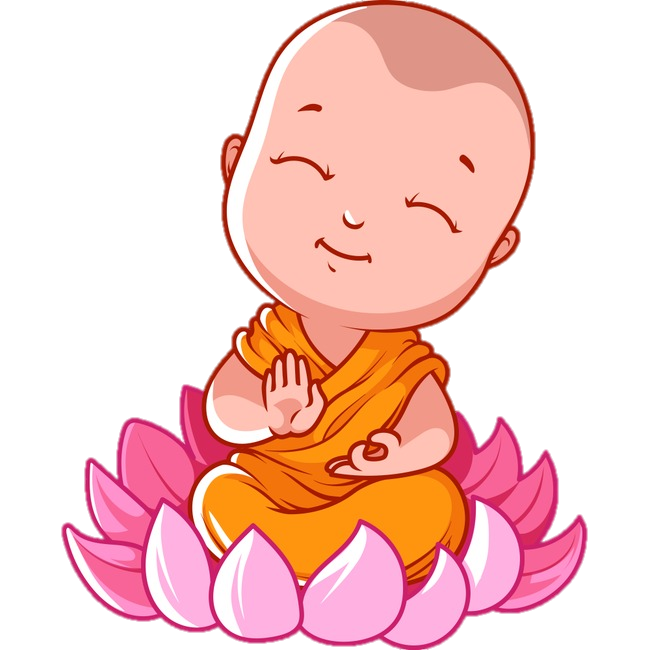 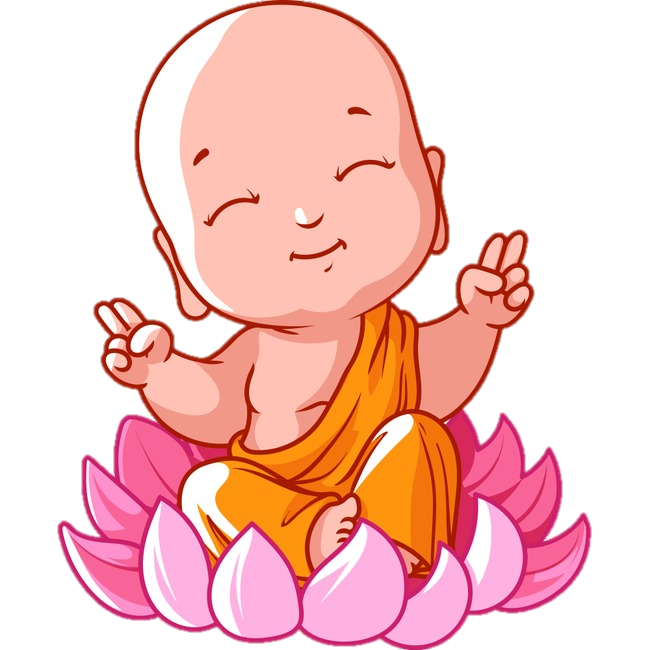 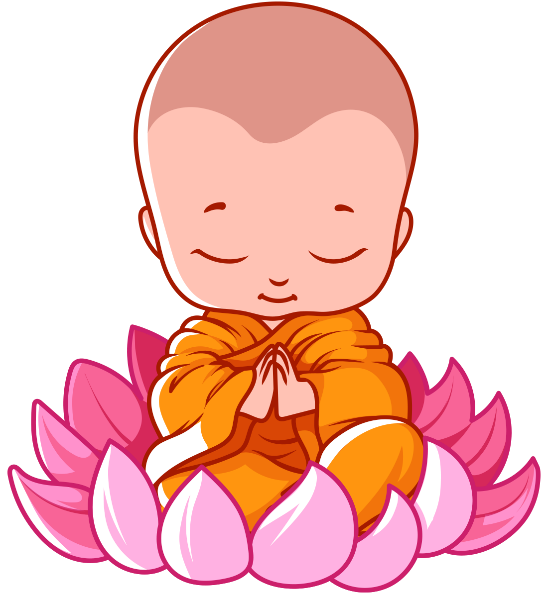 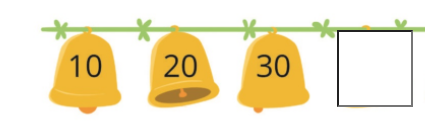 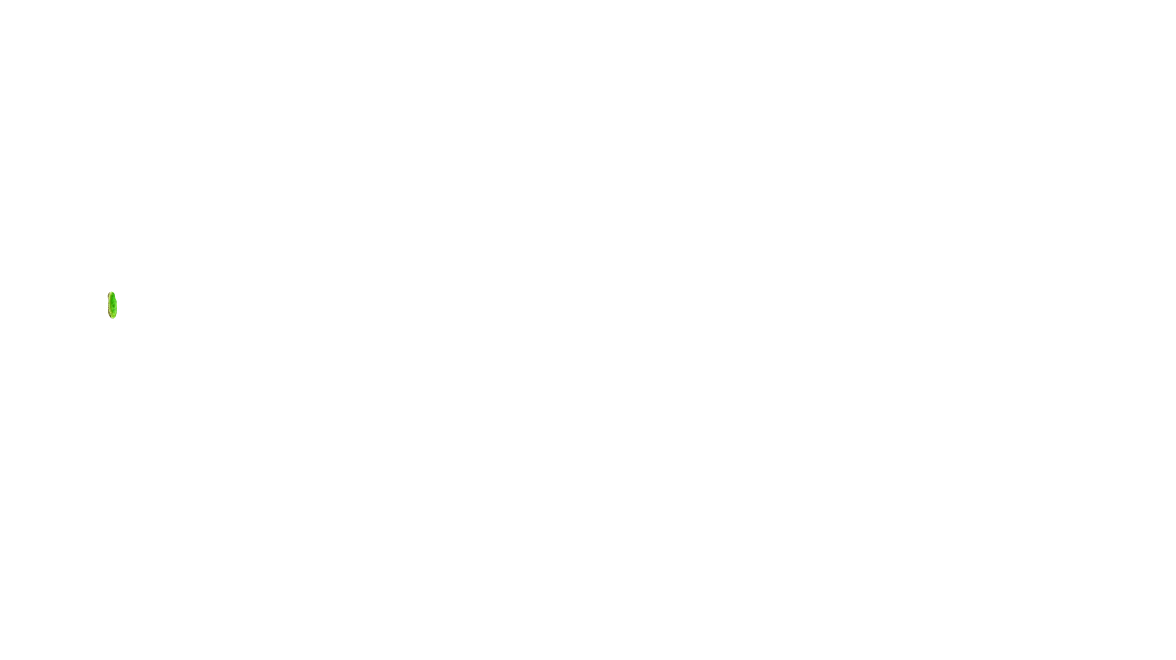 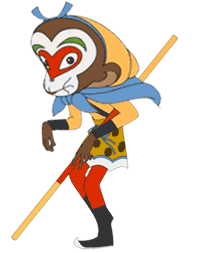 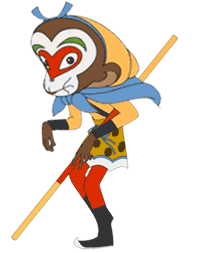 CHỌN SAI RỒI BỌN TA ĐI ĐÁNH TIẾP ĐÂY
A. 35
B. 40
Các số có 2 chữ số(Từ 41 đến 40)
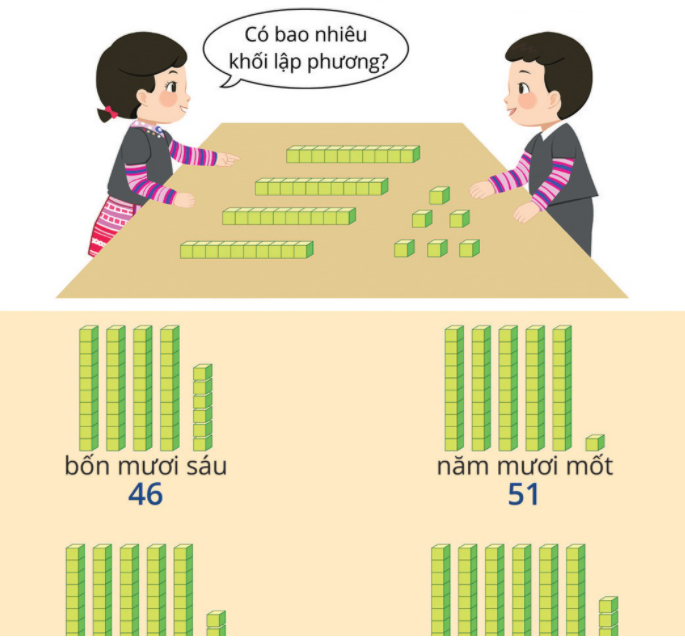 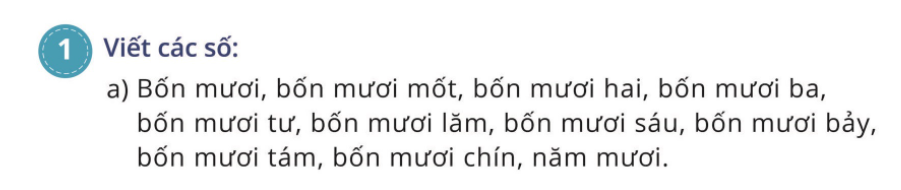 40, 41, 42, 43, 44, 45, 46, 47, 48, 49, 50
50, 51, 52, 53, 54, 55, 56, 57, 58, 59, 60
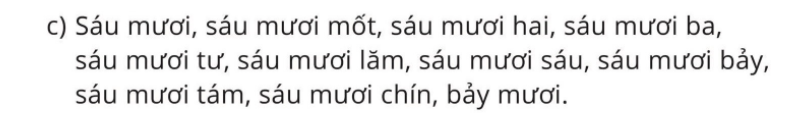 50, 61, 62, 63, 64, 65, 66, 67, 68, 69, 70
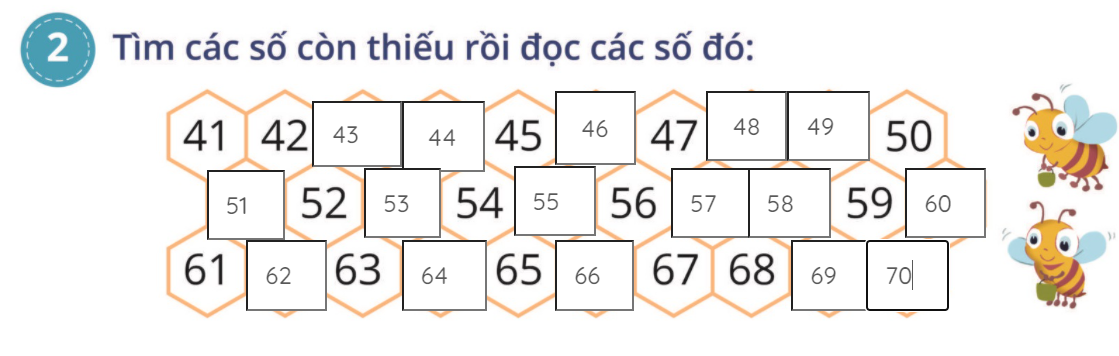 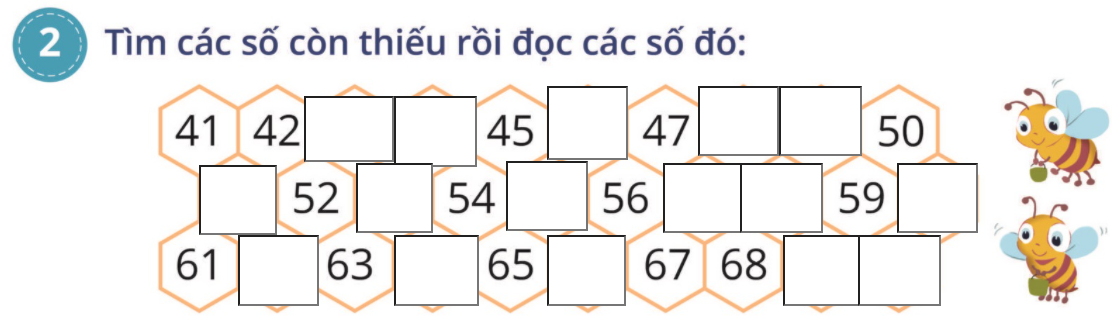 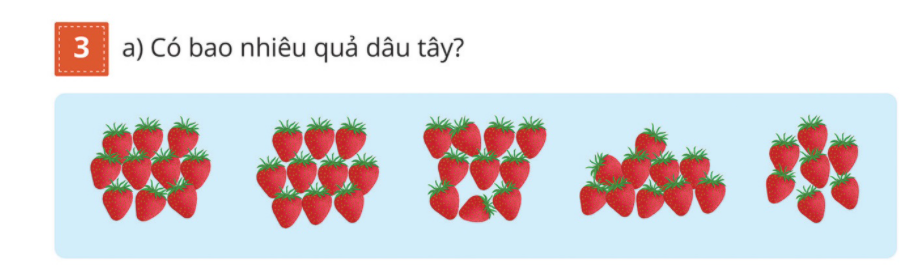 Có 47 quả dâu tây
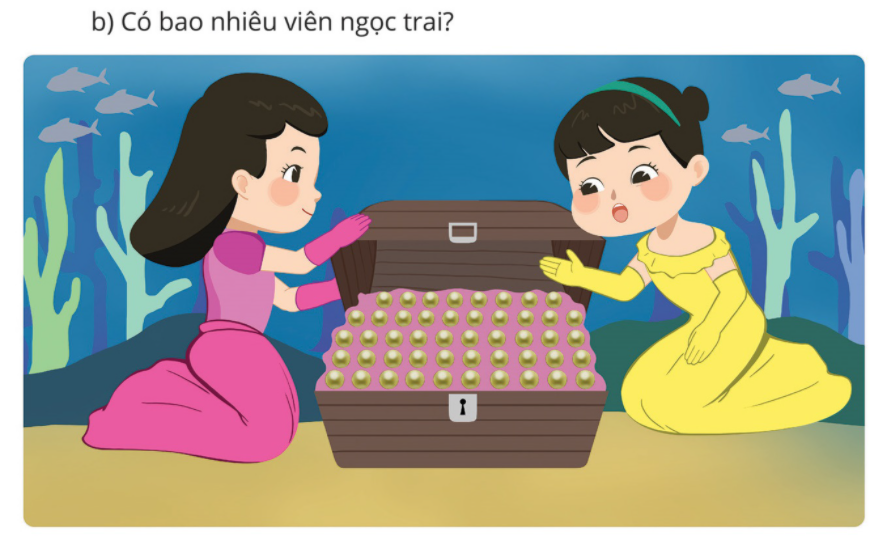 Có 48 viên ngọc trai